Gates and Logic:From switches to Transistors,      Logic Gates and Logic Circuits
Hakim Weatherspoon
CS 3410, Spring 2013
Computer Science
Cornell University
See: P&H Appendix C.2 and C.3 (Also, see C.0 and C.1)
Goals for Today
From Switches to Logic Gates to Logic Circuits
Logic Gates
From switches
Truth Tables
Logic  Circuits
Identity Laws
From Truth Tables to Circuits (Sum of Products)
Logic Circuit Minimization
Algebraic Manipulations
Truth Tables (Karnaugh Maps) 
Transistors (electronic switch)
A switch
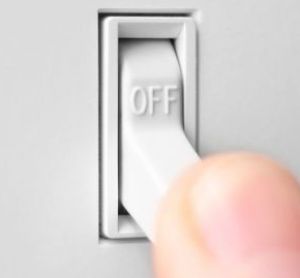 Acts as a conductor or insulator
Can be used to build amazing things…
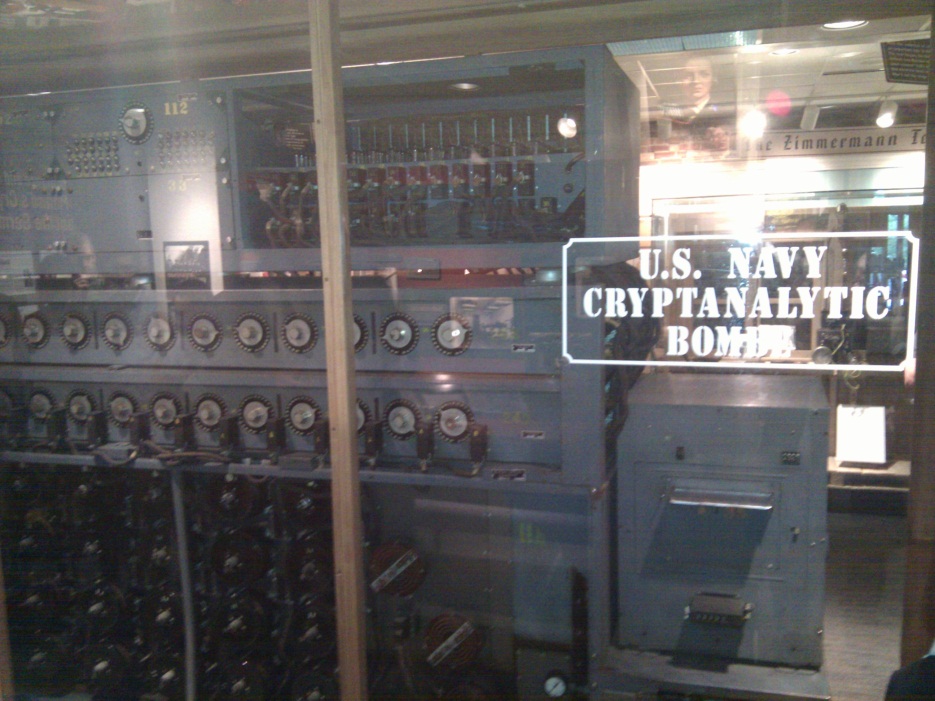 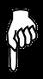 The Bombe used to break the German 
Enigma machine during World War II
[Speaker Notes: Pictures show the Bombe built by Alan Turing to break the enigma machine ciphers.
They were Fixed-Program Computers came before stored-program computers (general purpose)
The former required re-wiring (e.g. ENIAC took 3 weeks to “re-wire”).]
Basic Building Blocks: Switches to Logic Gates
Either (OR)




Both (AND)
+
Truth Table
A
-
B
+
A
-
B
[Speaker Notes: Speed and size of a mechanical switch]
Basic Building Blocks: Switches to Logic Gates
Either (OR)




Both (AND)
Truth Table
A
-
OR
B
A
-
AND
B
[Speaker Notes: Speed and size of a mechanical switch]
Basic Building Blocks: Switches to Logic Gates
Either (OR)




Both (AND)
Truth Table
A
-
OR
0 = OFF
1 = ON
B
A
-
AND
B
[Speaker Notes: Speed and size of a mechanical switch]
Basic Building Blocks: Switches to Logic Gates
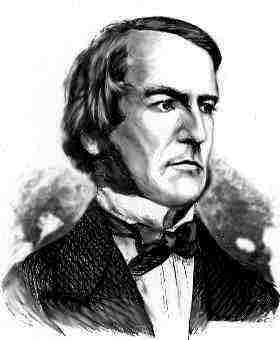 A
OR
B
George Boole,(1815-1864)
Did you know?
George Boole Inventor of the idea of logic gates. He was born in Lincoln, England and he was the son of a shoemaker in a low class family.
A
AND
B
[Speaker Notes: E.g. logic statements:
“Jane will only go to the cinema tonight if a good film is on AND she has enough money.”
“Stuart will only go to the birthday party on Sunday if Katie OR Sujit is going too.”]
Takeaway
Binary (two symbols: true and false) is the basis of Logic Design
[Speaker Notes: Add takeways at end of a block.  Possibly build on takeaways throughout lecture]
Building Functions: Logic Gates
NOT:


AND:


OR:




Logic Gates
digital circuit that either allows a signal to pass through it or not.
Used to build logic functions
There are seven basic logic gates: 
	AND, OR, NOT, 
	NAND (not AND), NOR (not OR), XOR, and XNOR (not XOR) [later]
In
A
B
A
B
[Speaker Notes: Flash Drives
Create truth table of AND or OR: state what they do]
Building Functions: Logic Gates
NOT:


AND:


OR:




Logic Gates
digital circuit that either allows a signal to pass through it or not.
Used to build logic functions
There are seven basic logic gates: 
	AND, OR, NOT, 
	NAND (not AND), NOR (not OR), XOR, and XNOR (not XOR) [later]
In
A
B
A
B
[Speaker Notes: Flash Drives
Create truth table of AND or OR: state what they do

Did you know? Logic gates allow the computer to do things such as add, divide, multiply, do simple yes and no reasoning in certain situations along with other things.]
Building Functions: Logic Gates
NOT:


AND:


OR:




Logic Gates
digital circuit that either allows a signal to pass through it or not.
Used to build logic functions
There are seven basic logic gates: 
	AND, OR, NOT, 
	NAND (not AND), NOR (not OR), XOR, and XNOR (not XOR) [later]
In
NAND:
A
A
B
B
NOR:
A
A
B
B
[Speaker Notes: Flash Drives
Create truth table of AND or OR: state what they do

Did you know? Logic gates allow the computer to do things such as add, divide, multiply, do simple yes and no reasoning in certain situations along with other things.]
Activity#1.A: Logic Gates
Fill in the truth table, given the following Logic Circuit made from Logic AND, OR, and NOT gates.
What does the logic circuit do?
a
b
Out
[Speaker Notes: Fill out table

Put, NOT, AND, OR labels in box]
Activity#1: Logic Gates
Fill in the truth table, given the following Logic Circuit made from Logic AND, OR, and NOT gates.
What does the logic circuit do?
a
Out
d
b
[Speaker Notes: Fill out table]
Goals for Today
From Switches to Logic Gates to Logic Circuits
Logic Gates
From switches
Truth Tables
Logic  Circuits
Identity Laws
From Truth Tables to Circuits (Sum of Products)
Logic Circuit Minimization
Algebraic Manipulations
Truth Tables (Karnaugh Maps) 
Transistors (electronic switch)
Next Goal
Given a Logic function, create a Logic Circuit that implements the Logic Function…
…and,  with the minimum number of logic gates

Fewer gates: A cheaper ($$$) circuit!
[Speaker Notes: Can get logic circuit from truth table
Minimize logic circuit through algebraic reductions or Karnaugh Maps]
Logic Gates
NOT:


AND:


OR:


XOR:

L
ogic Equations
Constants: true = 1, false = 0
Variables: a, b, out, …
Operators (above): AND, OR, NOT, etc.
In
A
B
A
B
A
B
[Speaker Notes: XOR is not a basic Logic Gate since it can be created from AND and OR gates, but it is often used as a basic Logic Operator]
Logic Gates
NOT:


AND:


OR:


XOR:

L
ogic Equations
Constants: true = 1, false = 0
Variables: a, b, out, …
Operators (above): AND, OR, NOT, etc.
In
NAND:
A
A
B
B
NOR:
A
A
B
B
XNOR:
A
A
B
B
[Speaker Notes: XOR is not a basic Logic Gate since it can be created from AND and OR gates, but it is often used as a basic Logic Operator]
Logic Equations
[Speaker Notes: Apologize that there are three ways to represent the same logic equation

XOR is not a basic Logic Gate since it can be created from AND and OR gates, but it is often used as a basic Logic Operator
AND is “product”
OR is “sum”
Read outloud]
Logic Equations
[Speaker Notes: Apologize that there are three ways to represent the same logic equation

XOR is not a basic Logic Gate since it can be created from AND and OR gates, but it is often used as a basic Logic Operator
AND is “product”
OR is “sum”
Read outloud]
Identities
Identities useful for manipulating logic equations
For optimization & ease of implementation

a + 0 = 
a + 1 = 
a + ā = 


a ∙ 0  = 
a ∙ 1  = 
a ∙ ā  =
[Speaker Notes: Minimization activity
Maybe use picture to go through

Complement a+ā=1 and aā=0]
Identities
Logic Manipulation
functions: gates ↔ truth tables ↔ equations
Example: (a+b)(a+c) = a + bc
[Speaker Notes: (a+b)(a+c)
= aa + ab + ac + bc
= a + a(b+c) + bc
= a(1 + (b+c)) + bc
= a + bc]
Takeaway
Binary (two symbols: true and false) is the basis of Logic Design

More than one Logic Circuit can implement same Logic function.  Use Algebra (Identities) or Truth Tables to show equivalence.
[Speaker Notes: Add takeways at end of a block.  Possibly build on takeaways throughout lecture]
[Speaker Notes: Think-Pair-Share: Why does minimization matter]
Next Goal
How to standardize minimizing logic circuits?
Logic Minimization
How to implement a desired logic function?
[Speaker Notes: Draw circuit and go through out=true cases
Have not done cheaply yet]
Logic Minimization
How to implement a desired logic function?
Write minterm’s
sum of products:
OR of all minterms where out=1
[Speaker Notes: Show what out equals]
Karnaugh Maps
How does one find the most efficient equation?
Manipulate algebraically until…?
Use Karnaugh maps (optimize visually)
Use a software optimizer

For large circuits
Decomposition & reuse of building blocks
Minimization with Karnaugh maps (1)
Sum of minterms yields?
out =
Minimization with Karnaugh maps (2)
Sum of minterms yields?
out =

Karnaugh maps identify which inputs are (ir)relevant to the output
ab
c
00     01      11     10
0
1
Minimization with Karnaugh maps (2)
Sum of minterms yields?
out =

Karnaugh map minimization
Cover all 1’s
Group adjacent blocks of 2n 1’s that yield a rectangular shape
Encode the common features of the rectangle
out = ab + ac
ab
c
00     01      11     10
0
1
Karnaugh Minimization Tricks (1)
ab
c
00     01     11     10
Minterms can overlap
out =


Minterms can span 2, 4, 8 or more cells
out =
0
1
ab
c
00     01     11     10
0
1
Karnaugh Minimization Tricks (2)
ab
cd
00     01     11     10
00
The map wraps around
out = 




out =
01
11
10
ab
cd
00     01     11     10
00
01
11
10
Karnaugh Minimization Tricks (3)
ab
cd
00     01     11     10
00
“Don’t care” values can be interpreted individually in whatever way is convenient
assume all x’s = 1
out = 




assume middle x’s = 0
assume 4th column x = 1
out =
01
11
10
ab
cd
00     01     11     10
00
01
11
10
Multiplexer
a
b
d
A multiplexer selects between multiple inputs
out = a, if d = 0
out = b, if d = 1

Build truth table
Minimize diagram
Derive logic diagram
[Speaker Notes: What is the truth table]
Takeaway
Binary (two symbols: true and false) is the basis of Logic Design

More than one Logic Circuit can implement same Logic function.  Use Algebra (Identities) or Truth Tables to show equivalence.

Any logic function can be implemented as “sum of products”.  Karnaugh Maps minimize number of gates.
[Speaker Notes: Add takeways at end of a block.  Possibly build on takeaways throughout lecture]
Goals for Today
From Transistors to Gates to Logic Circuits
Logic Gates
From transistors
Truth Tables
Logic  Circuits
Identity Laws
From Truth Tables to Circuits (Sum of Products)
Logic Circuit Minimization
Algebraic Manipulations
Truth Tables (Karnaugh Maps) 
Transistors (electronic switch)
NMOS and PMOS Transistors
PMOS Transistor






Connect source to drain when VG = 0 V
P-channel transistor
NMOS Transistor






Connect source to drain when VG = Vsupply
N-channel transistor
Vsupply
Vsupply
Vsupply
VD
VD = 0V
VS = Vsupply
VG
VG = VSupply
VG
VG = VSupply
VG = 0 V
VG = 0 V
VD = Vsupply
VS = 0 V
VD
Closed switch
When VG =  0 V
Closed switch
When VG = Vsupply
VS: voltage at the source
VD: voltage at the drain
Vsupply: max voltage (aka a logical 1)
         (ground): min voltage (aka a logical 0)
NMOS and PMOS Transistors
PMOS Transistor






Connect source to drain when gate = 0
P-channel transistor
NMOS Transistor






Connect source to drain when gate = 1
N-channel transistor
Vsupply
Vsupply
Vsupply
D
D = 0
S = Vsupply
G
G
G = 1
G = 1
G = 0
G = 0
S = 0V
D = 1
D
Closed switch
When VG =  0 V
Closed switch
When VG = Vsupply
VS: voltage at the source
VD: voltage at the drain
Vsupply: max voltage (aka a logical 1)
         (ground): min voltage (aka a logical 0)
Inverter
Vdd = hi
Function: NOT
Called an inverter
Symbol:



Useful for taking the inverse of an input

CMOS: complementary-symmetry metal–oxide–semiconductor
A
out
A = 0
Vss = gnd
out
in
Truth table
NAND Gate
Vdd
Vdd
Function: NAND
Symbol:
A
B
a
out
out
b
B
A
Vss
NOR Gate
Vdd
Function: NOR
Symbol:
A
a
B
out
b
out
B
A
Vss
Vss
[Speaker Notes: Example]
Building Functions (Revisited)
NOT:


AND:


OR:





NAND and NOR are universal
Can implement any function with NAND or just NOR gates
useful for manufacturing
[Speaker Notes: Flash Drives
Create truth table of AND or OR: state what they do]
Building Functions (Revisited)
NOT:


AND:


OR:






NAND and NOR are universal
Can implement any function with NAND or just NOR gates
useful for manufacturing
a
a
b
a
b
[Speaker Notes: Flash Drives
Create truth table of AND or OR: state what they do]
Logic Gates
One can buy gates separately
ex. 74xxx series of integrated circuits
cost ~$1 per chip, mostly for packaging and testing

Cumbersome, but possible to build devices using gates put together manually
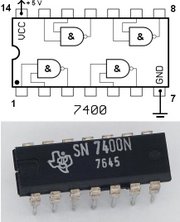 Then and Now
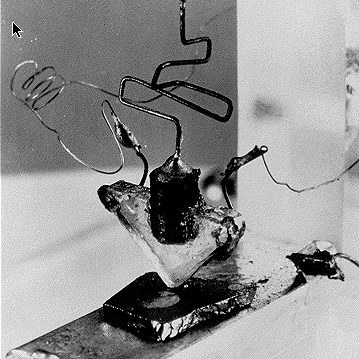 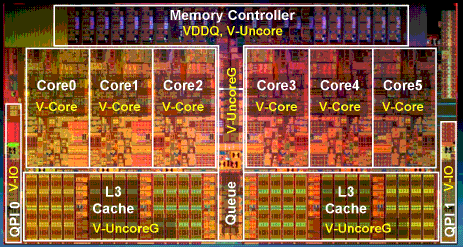 http://www.theregister.co.uk/2010/02/03/intel_westmere_ep_preview/
The first transistor
on a workbench at 
	AT&T Bell Labs in 1947
Bardeen, Brattain, and Shockley
An Intel Westmere
1.17 billion transistors
240 square millimeters
Six processing cores
[Speaker Notes: John Bardeen
Walter Brattain
William Shockley]
Summary
Most modern devices are made from billions of on /off switches called transistors
We will build a processor in this course!
Transistors made from semiconductor materials:
MOSFET – Metal Oxide Semiconductor Field Effect Transistor
NMOS, PMOS – Negative MOS and Positive MOS
CMOS – Complimentary MOS made from PMOS and NMOS transistors
Transistors used to make logic gates and logic circuits
We can now implement any logic circuit
Can do it efficiently, using Karnaugh maps to find the minimal terms required
Can use either NAND or NOR gates to implement the logic circuit
Can use P- and N-transistors to implement NAND or NOR gates
Big Picture: Abstraction
Hide complexity through simple abstractions
Simplicity
Box diagram represents inputs and outputs
Complexity
Hides underlying P- and N-transistors and atomic interactions
Vdd
a
out
in
d
out
b
Vss
a
d
out
in
out
b